THE BEST BUY
ANILLOS
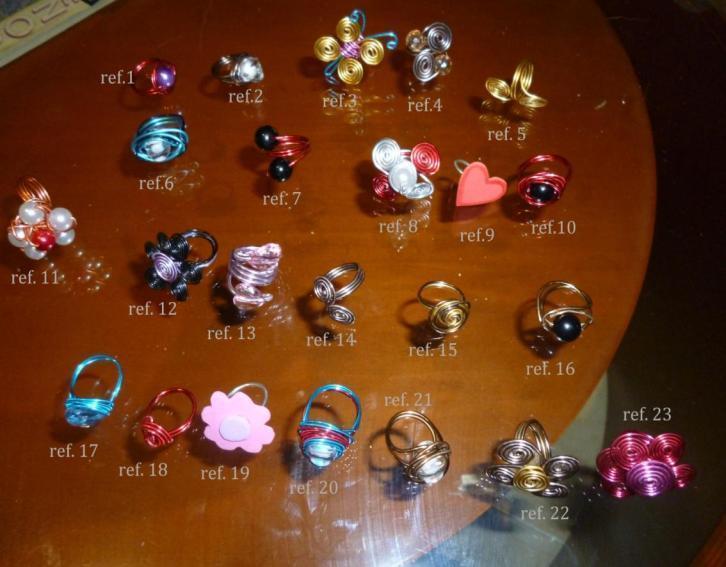 Características: los anillos están hechos de alambre de varios colores. En algunos de ellos hay incluidas algunas bolitas.
Precio unitario: 2 € (IVA incluido)
Gastos de envío no incluido.
PENDIENTES
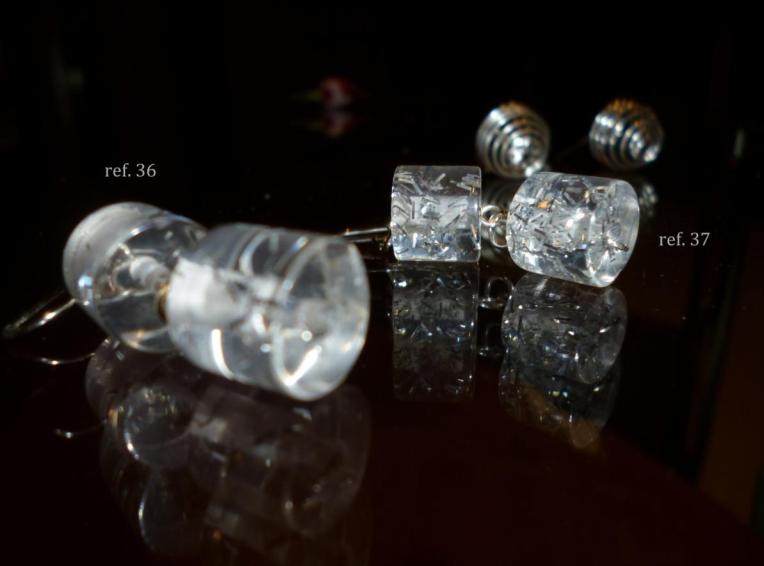 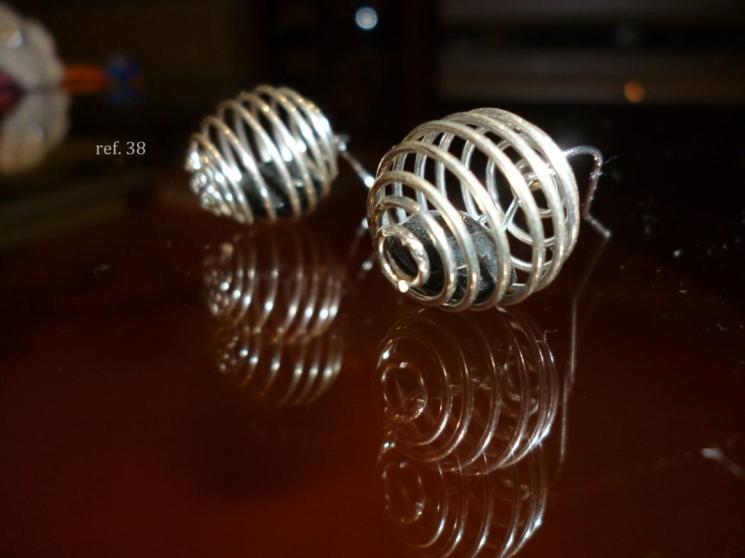 Características: los pendientes están hechos de alambre y con algunas bolas de distintos colores. 
Precio unitario: 2€ (IVA incluido)
Gastos de envío no incluidos
PULSERAS
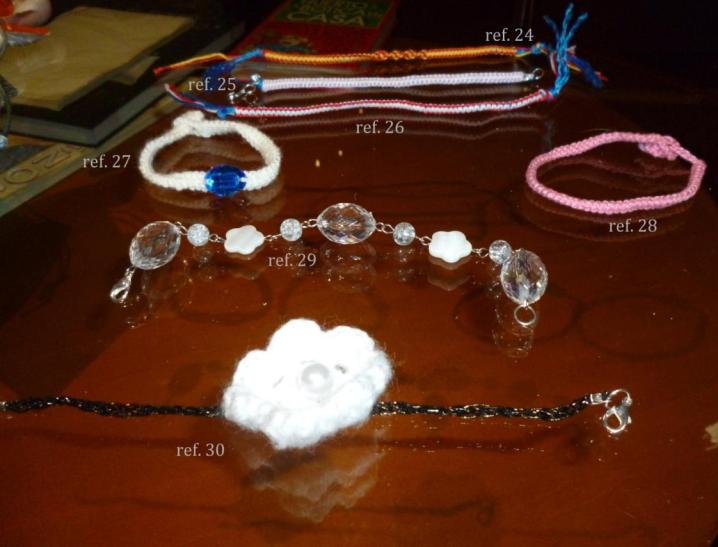 Características: los pendientes están hechos de alambre y con algunas bolas de distintos colores. 
Precio unitario: 1’5€ (IVA incluido)
Gastos de envío no incluidos
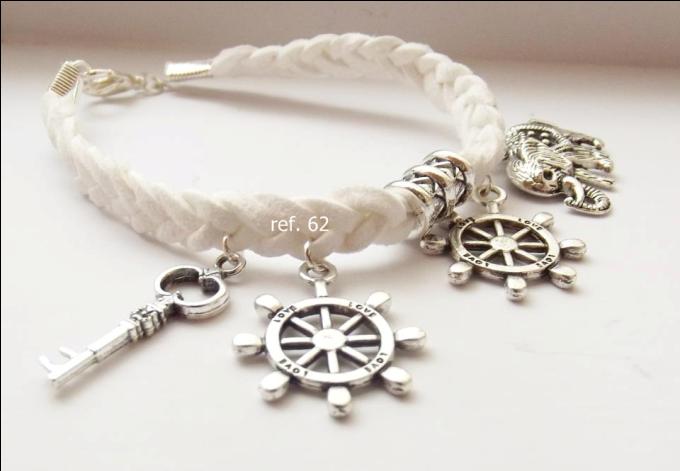 Características: Pulsera blanca con abalorios  plateados. 
Precio unitario: 6’5€  ( IVA incluido) 
Gastos de envío no incluidos
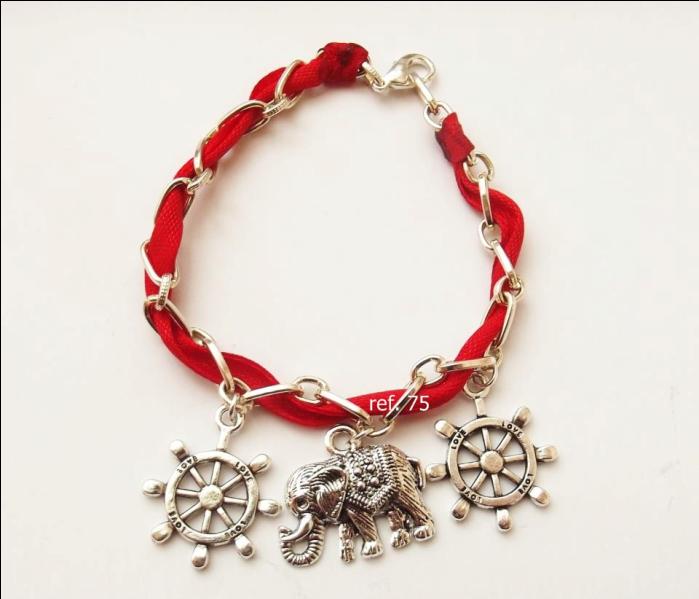 Características: Pulsera roja con abalorios. 
Precio unitario: 5€  ( IVA incluido) 
Gastos de envío no incluidos
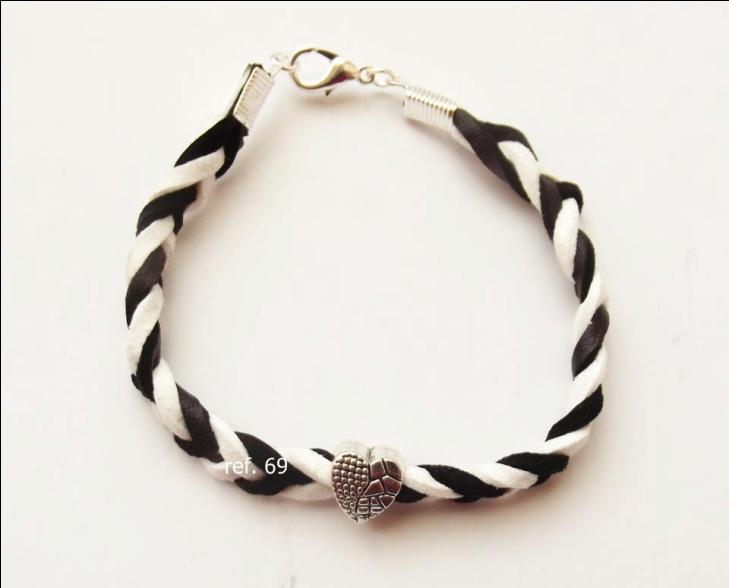 Características: Pulsera blanca y negra de trenza con adorno en el medio. 
Precio unitario: 6€  ( IVA incluido) 
Gastos de envío no incluidos
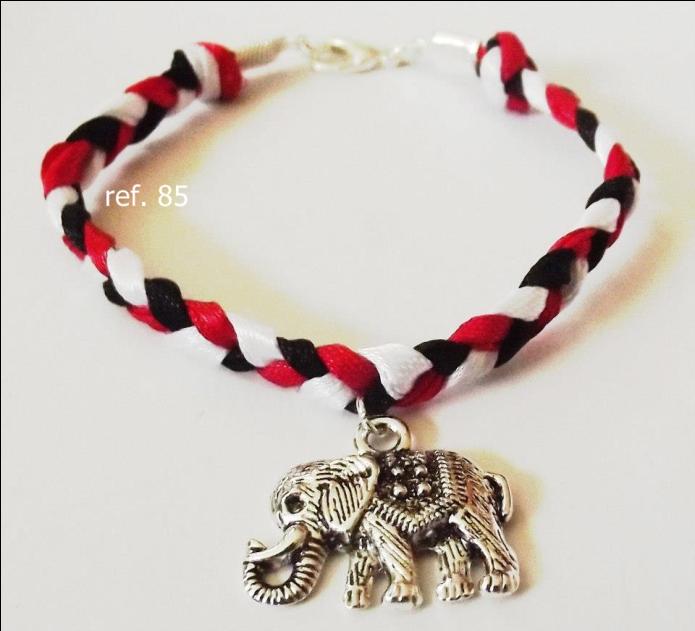 Características: Pulsera de 3 colores ( blanco, negro y rojo) de trenza con abalorio en el medio. 
Precio unitario: 4,5€  ( IVA incluido) 
Gastos de envío no incluidos
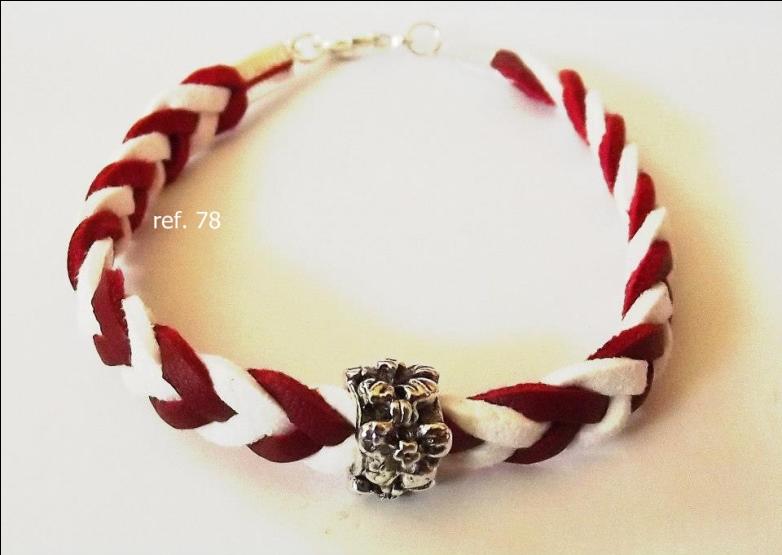 Características: Pulsera blanca y roja de trenza con adorno en el medio. 
Precio unitario: € (IVA incluido)
Gastos de envío no incluidos
LLAVEROS CON GOMA EVA
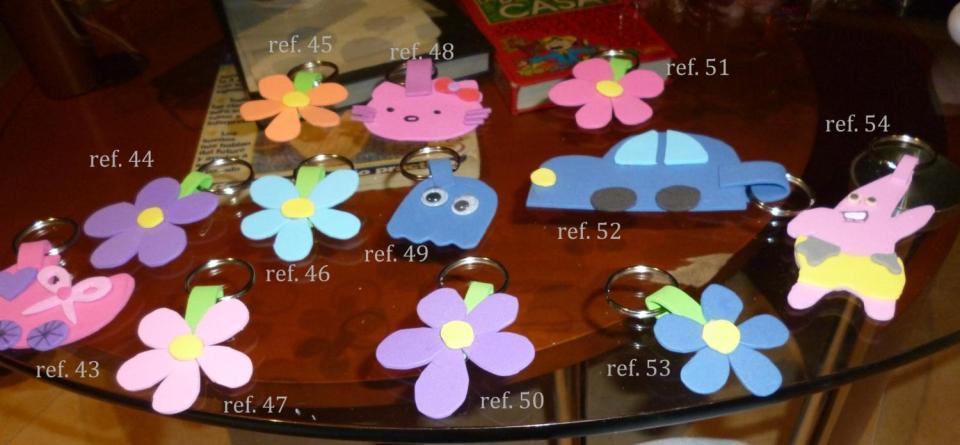 Características: llaveros de goma-eva de distintas formas i distintos colores.
Precio unitario:  1,5€ (IVA incluido)
Gastos de envío no incluidos
BROCHES DE GANCHILLO
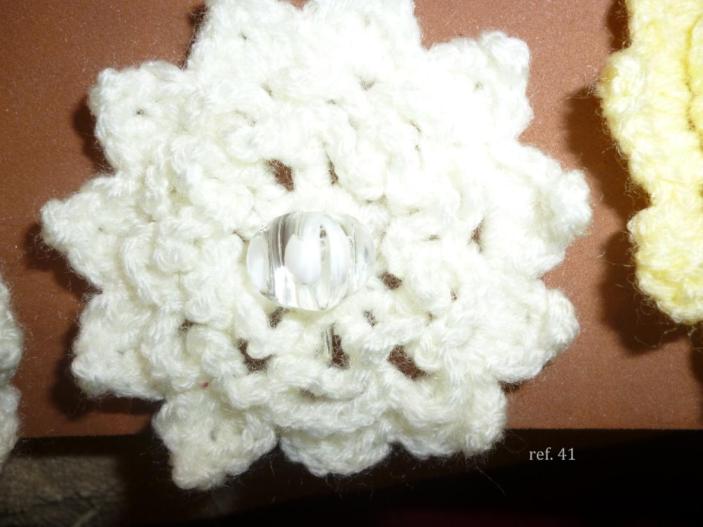 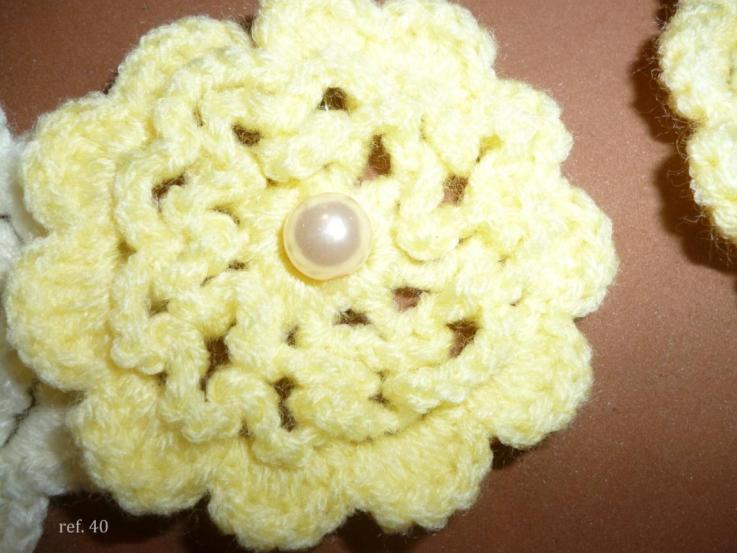 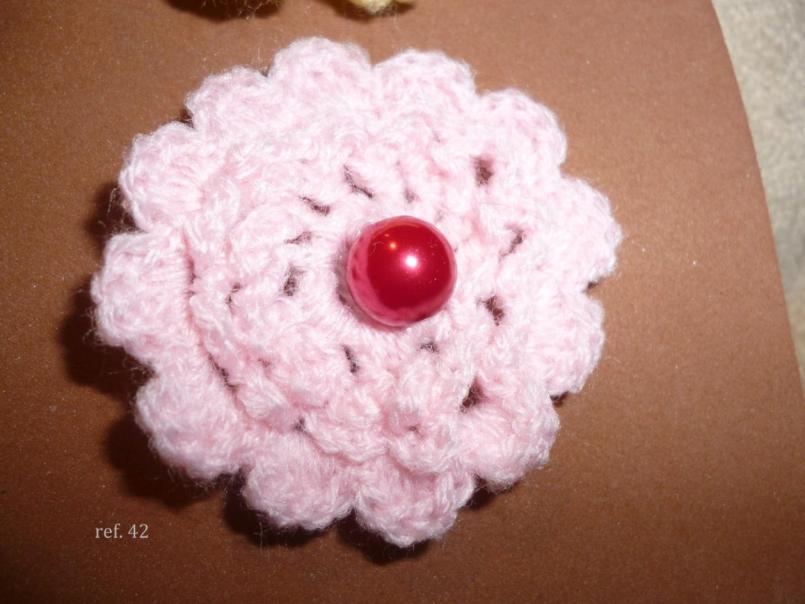 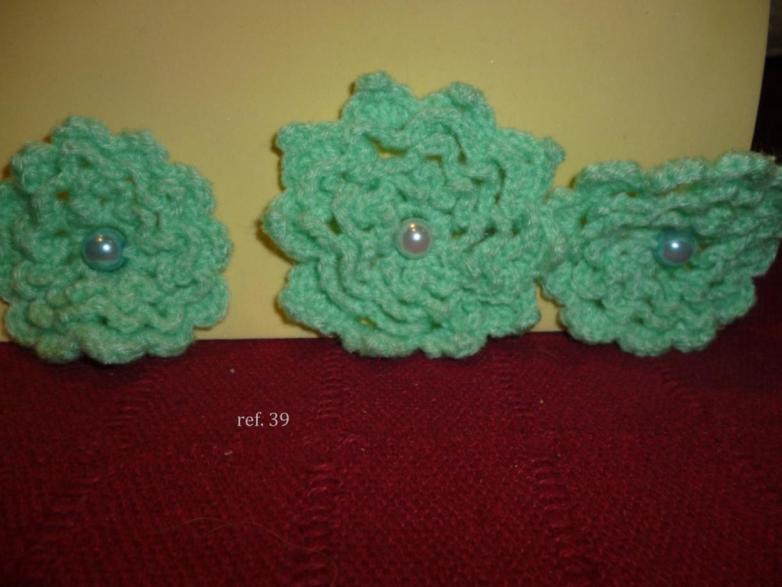 Características: broches de ganchillo de distintos colores en forma de flor.  
Precio: 3€ (IVA incluido)
Gastos de envío no incluidos
CARACOLAS
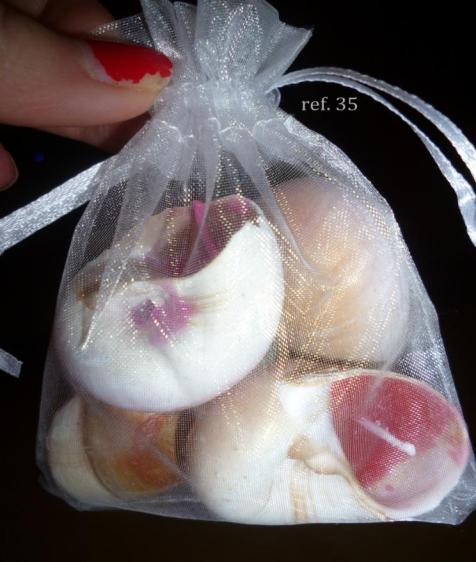 Características: caracolas de distintos colores con vela dentro. 
Precio unitario: 1€ ( IVA incluido)
Gastos de envío no incluidos
PIRULETAS
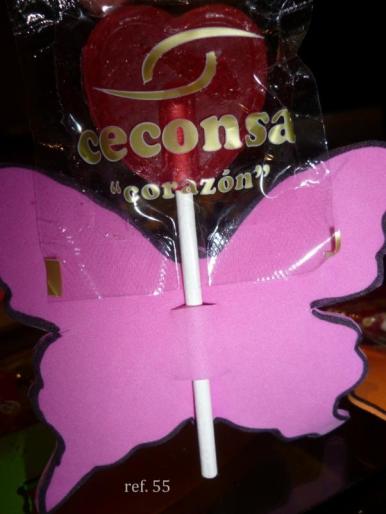 Características: piruletas con decoración de goma-eva en forma de mariposa.  Disponibles en distintos colores. 
Precio unitario: 1€ ( IVA incluido)
Gastos de envío no incluidos
ANILLOS DE GANXILLO
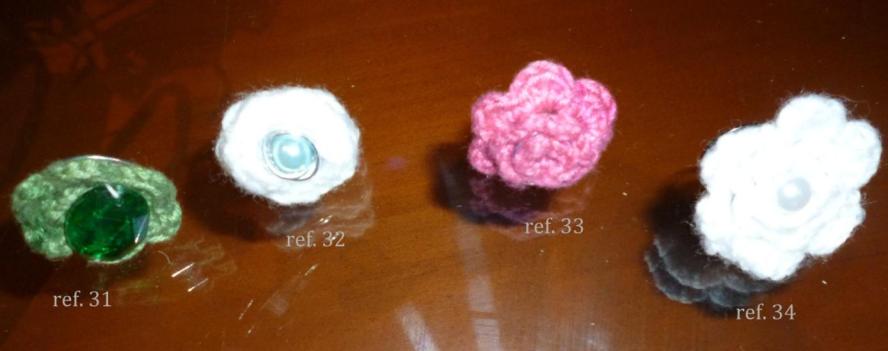 Características: anillos de alambre con ganchillo y bolas de adorno.
Precio unitario: 2,5€ ( IVA incluido)
Gastos de envío no incluidos
LLAVEROS EN FORMA DE ROSAS
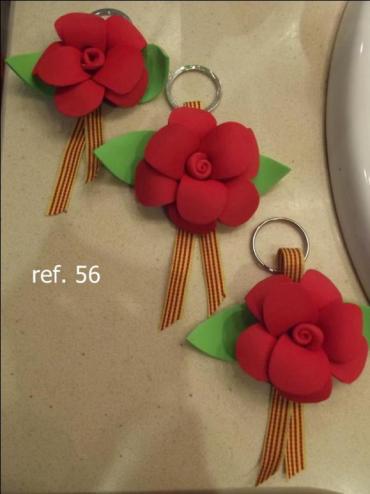 Características: llaveros hechos con goma-eva en forma de rosa. 
Precio unitario: 2,5 € ( IVA incluido)
Gastos de envío no incluidos
ROSAS DE PAPEL
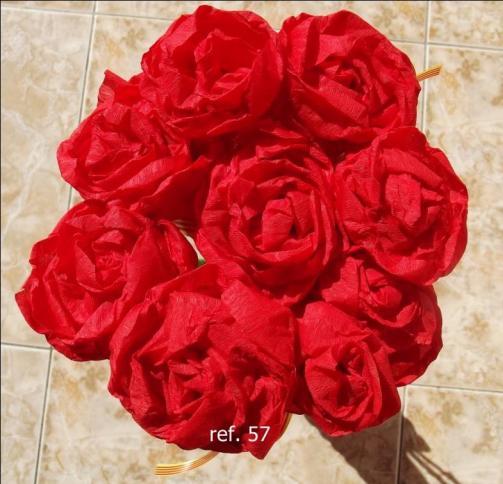 Características: Rosas de papel hechas a mano 
Precio unitario: 1€ cada rosa ( IVA incluido) 
Gastos de envío no incluidos
PULSERAS CON BOLAS
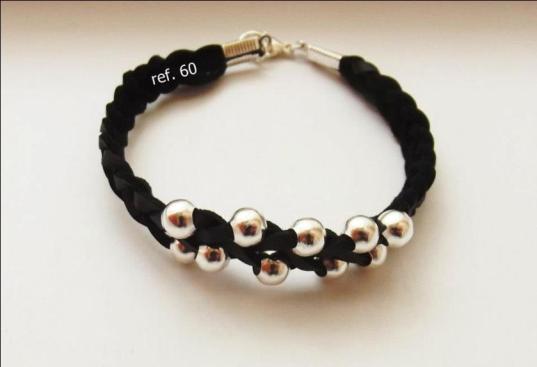 Características: Pulsera negra de trenza con bolitas plateadas  por delante. 
Precio unitario: 5€  ( IVA incluido) 
Gastos de envío no incluidos
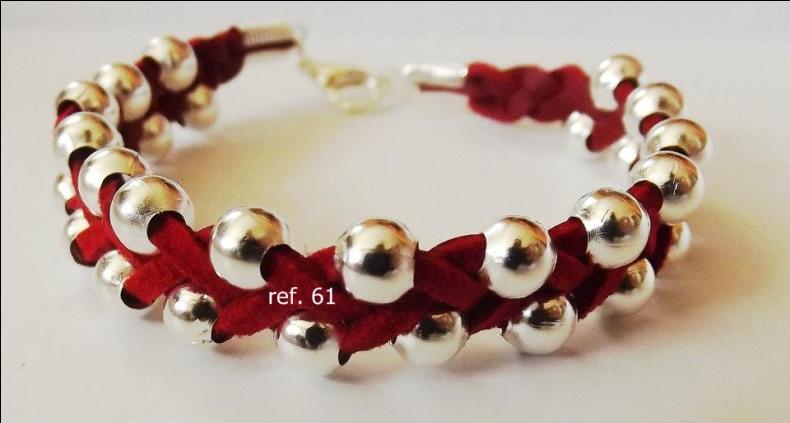 Características: Pulsera roja de trenza con bolitas plateadas. 
Precio unitario: 5€  ( IVA incluido) 
Gastos de envío no incluidos
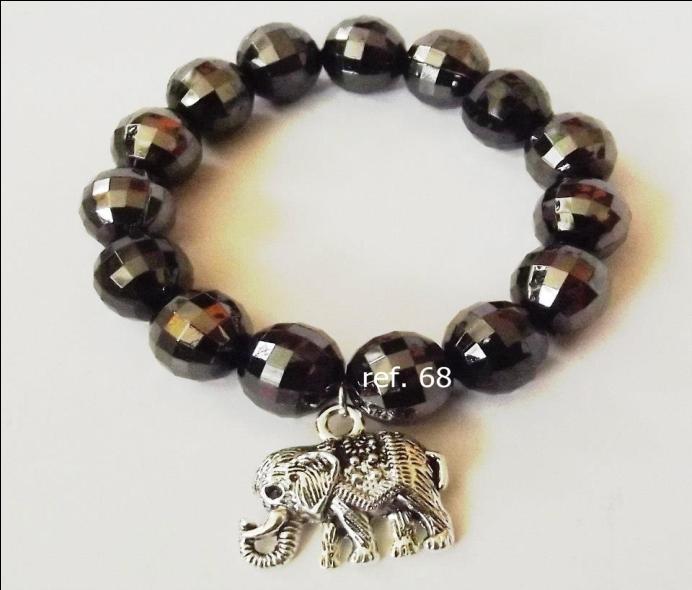 Características: Pulsera con bolas negras y un abalorio en el medio. 
Precio unitario: 4 €  ( IVA incluido) 
Gastos de envío no incluidos
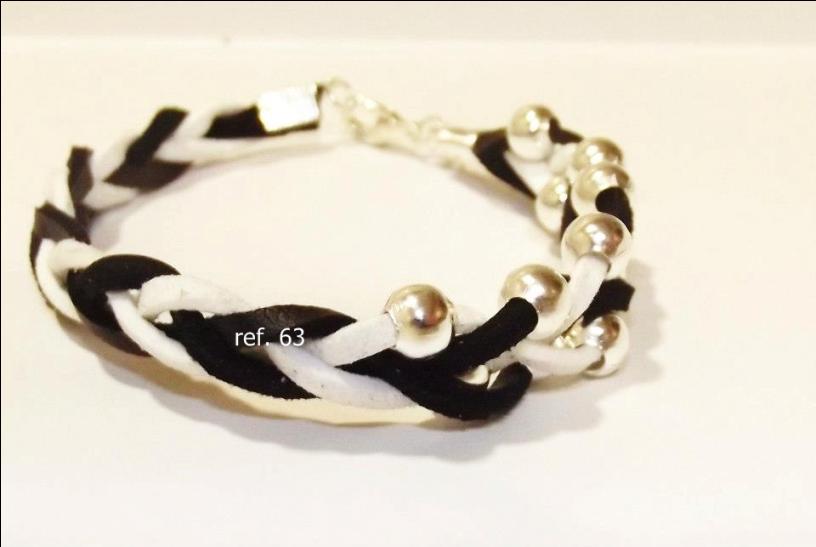 Características: Pulsera blanca y negra de trenza con bolitas plateadas delante. 
Precio unitario: 5€  ( IVA incluido) 
Gastos de envío no incluidos
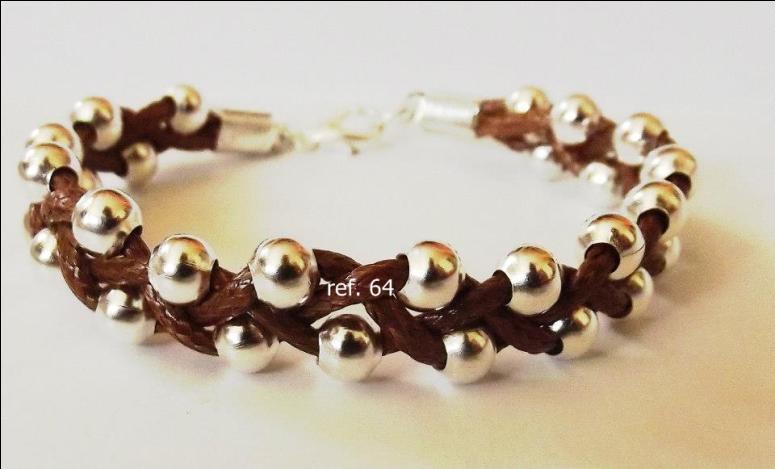 Características: Pulsera marrón de trenza con bolitas plateadas.
Precio unitario: 5 €  ( IVA incluido) 
Gastos de envío no incluidos
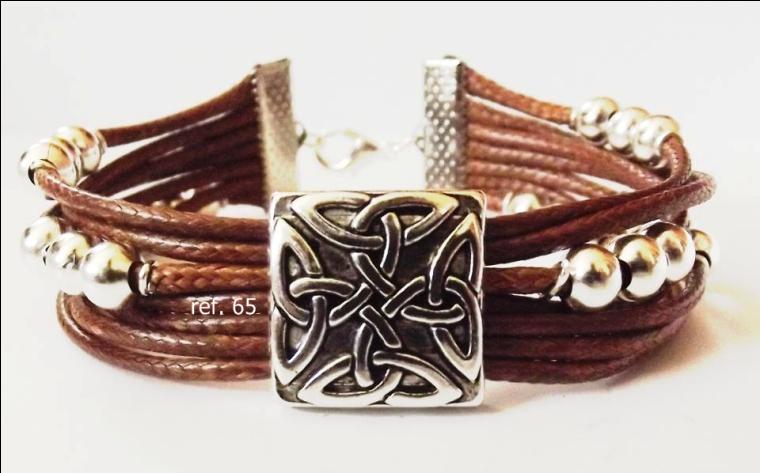 Características: Pulsera marrón con adorno al medio y bolitas en los lados. 
Precio unitario: 7 €  ( IVA incluido) 
Gastos de envío no incluidos
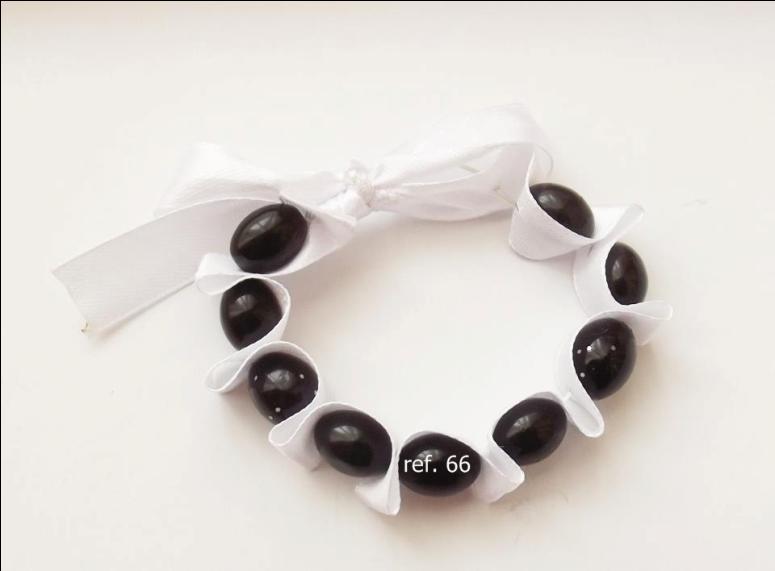 Características: Pulsera de tela blanca con bolas negras.
Precio unitario: 4,5€  ( IVA incluido) 
Gastos de envío no incluidos
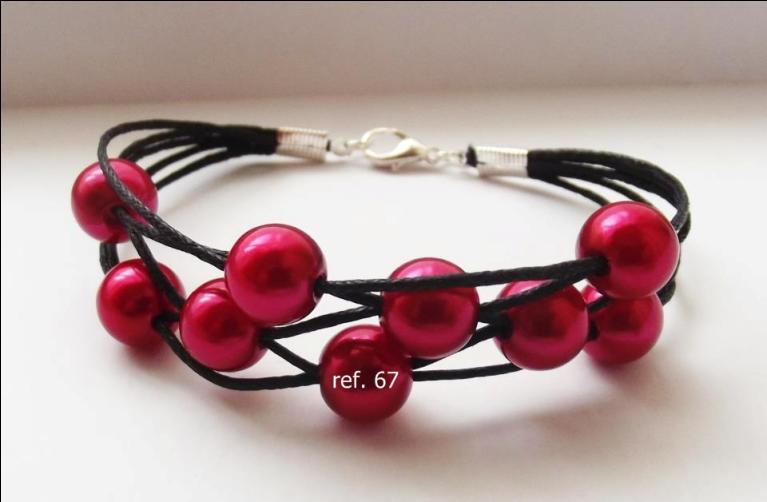 Características: Pulsera azul de trenza con bolas delante.
Precio unitario: 5€  ( IVA incluido) 
Gastos de envío no incluidos
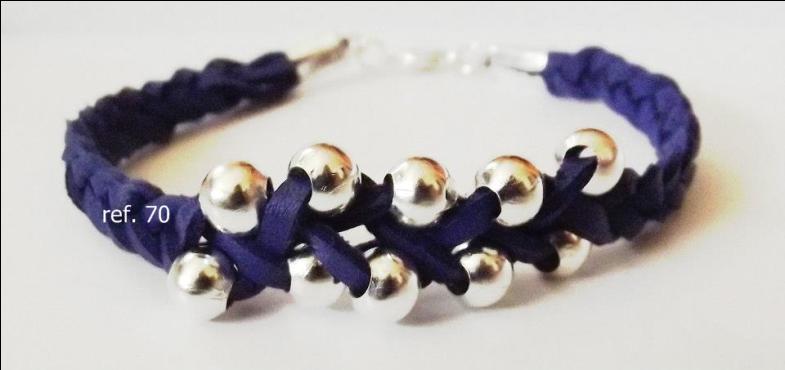 Características: 
Precio unitario: €  ( IVA incluido) 
Gastos de envío no incluidos
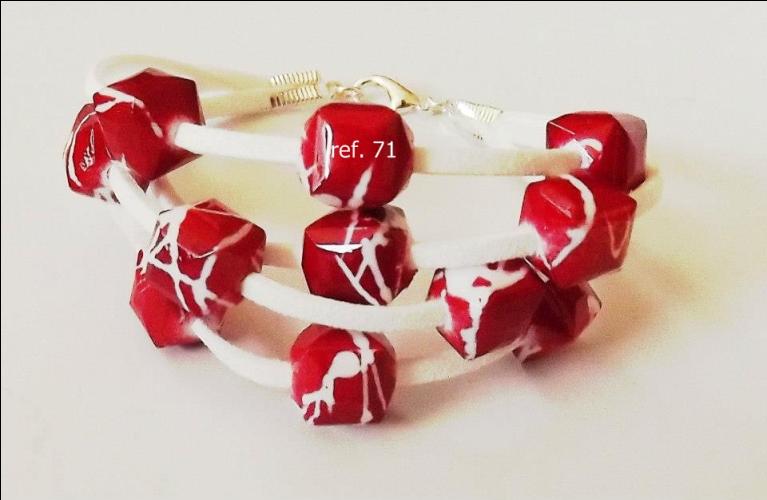 Características: Pulsera blanca con bolas rojas y blancas.
Precio unitario: 5€  ( IVA incluido) 
Gastos de envío no incluidos
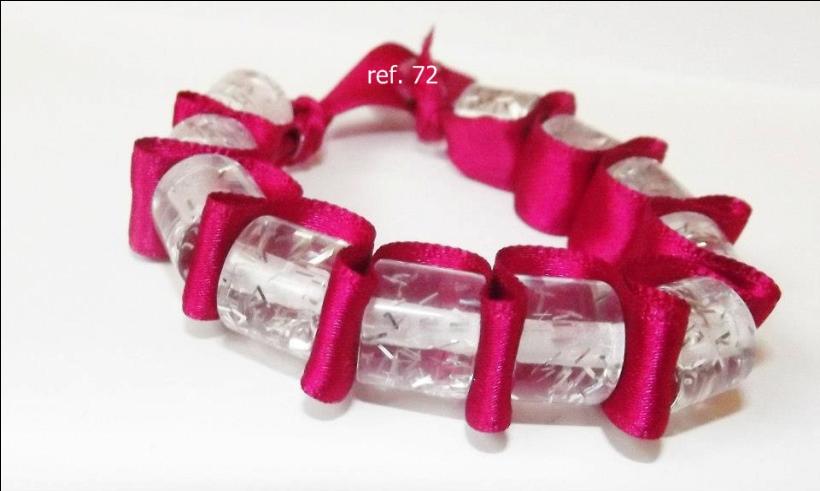 Características: Pulsera rosa con bolas transparentes.
Precio unitario: 4,5€  ( IVA incluido) 
Gastos de envío no incluidos
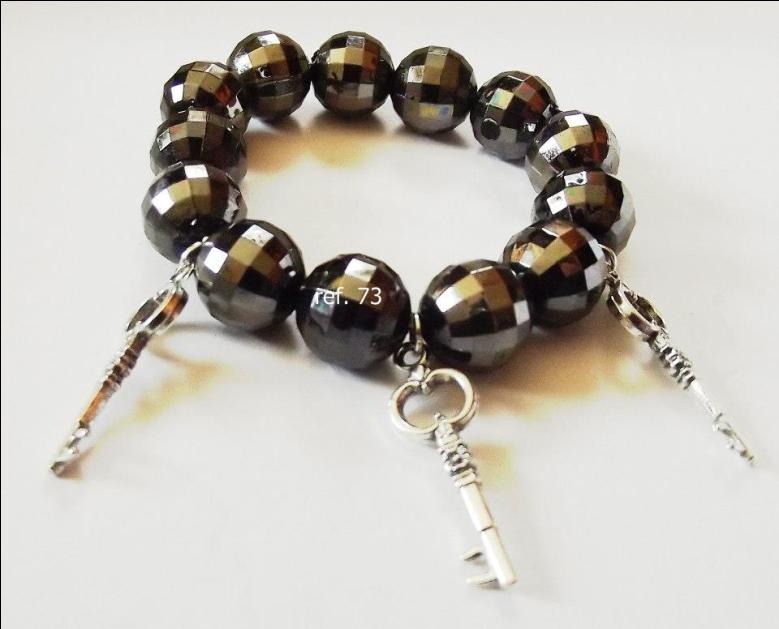 Características: Pulsera de bolas negras con tres abalorios.
Precio unitario:4 €  ( IVA incluido) 
Gastos de envío no incluidos
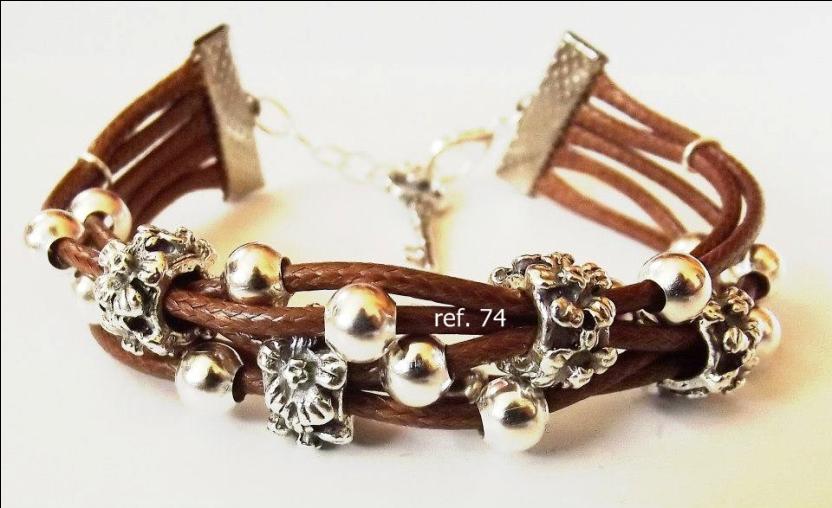 Características: Pulsera marrón con bolas y adornos plateados. 
Precio unitario: 6,5€  ( IVA incluido) 
Gastos de envío no incluidos
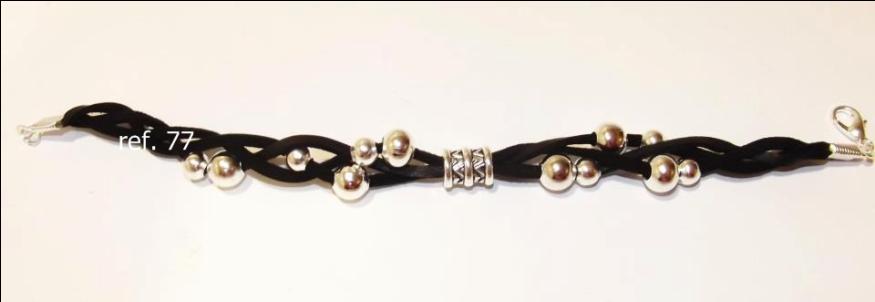 Características: Pulsera negra con bolas y adornos plateados. 
Precio unitario: 7€  ( IVA incluido) 
Gastos de envío no incluidos
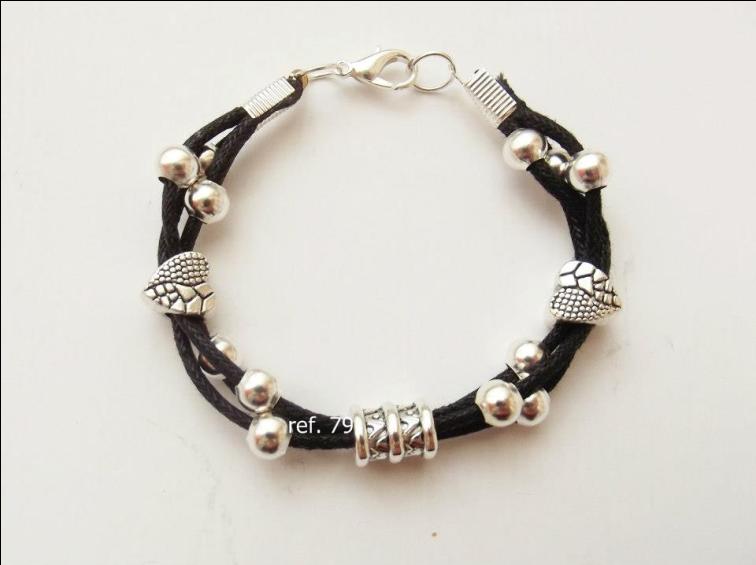 Características: Pulsera negra con bolas y adornos plateados. 
Precio unitario: 5,5€  ( IVA incluido) 
Gastos de envío no incluidos
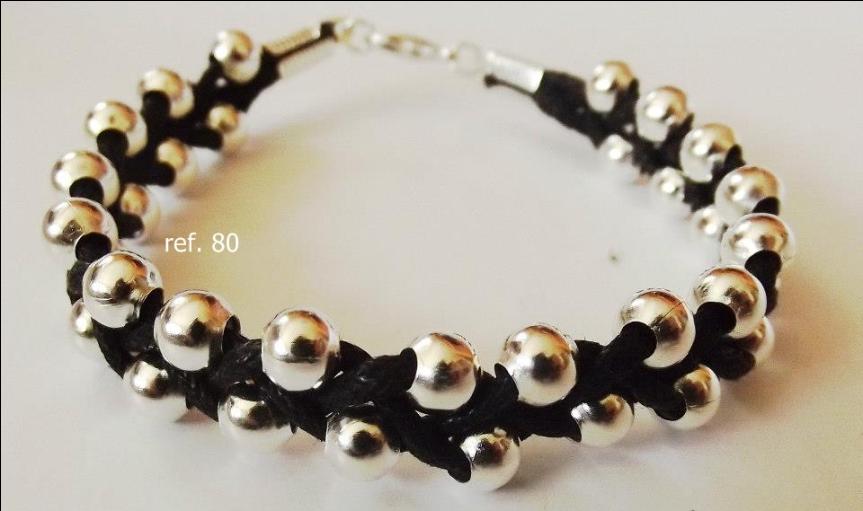 Características: Pulsera negra de trenza llena de bolas plateadas. 
Precio unitario: 5€  ( IVA incluido) 
Gastos de envío no incluidos
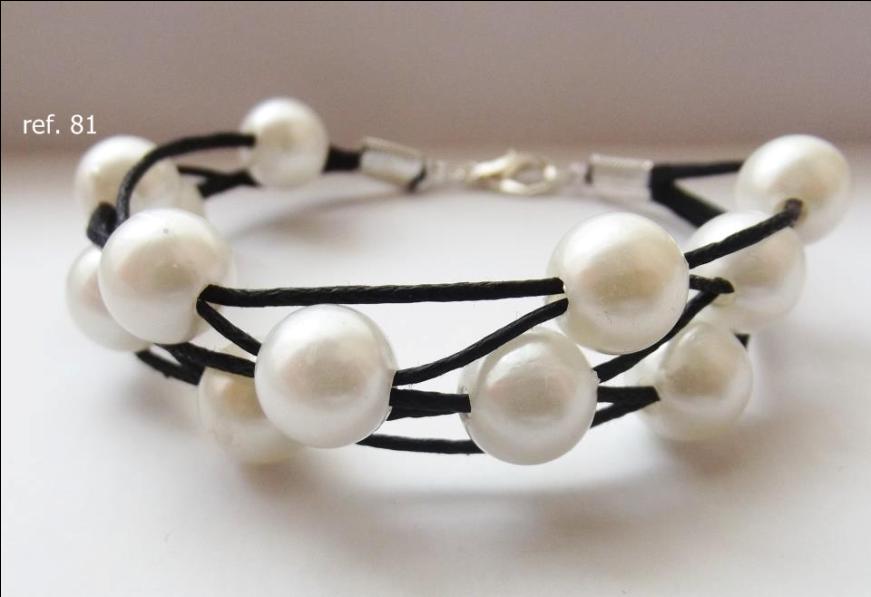 Características: Pulsera negra con bolas blancas. 
Precio unitario: 5€  ( IVA incluido) 
Gastos de envío no incluidos
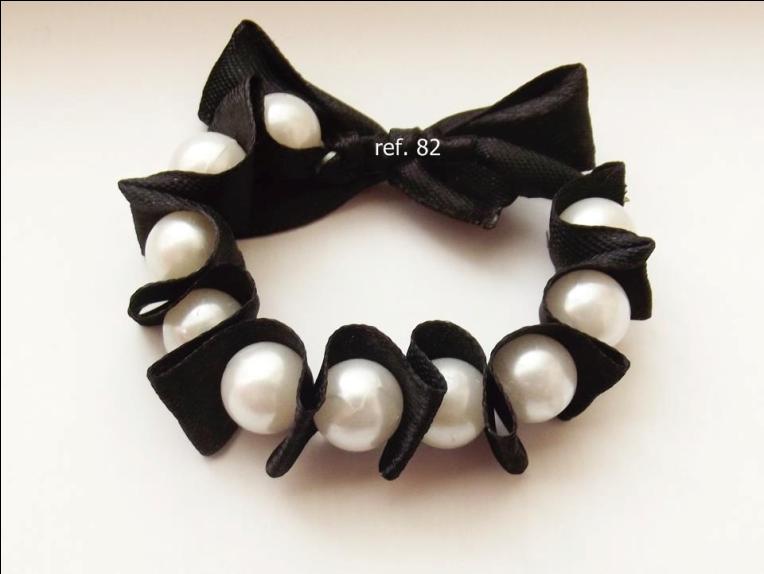 Características: Pulsera negra con bolas blancas. 
Precio unitario: 4,5€  ( IVA incluido) 
Gastos de envío no incluidos
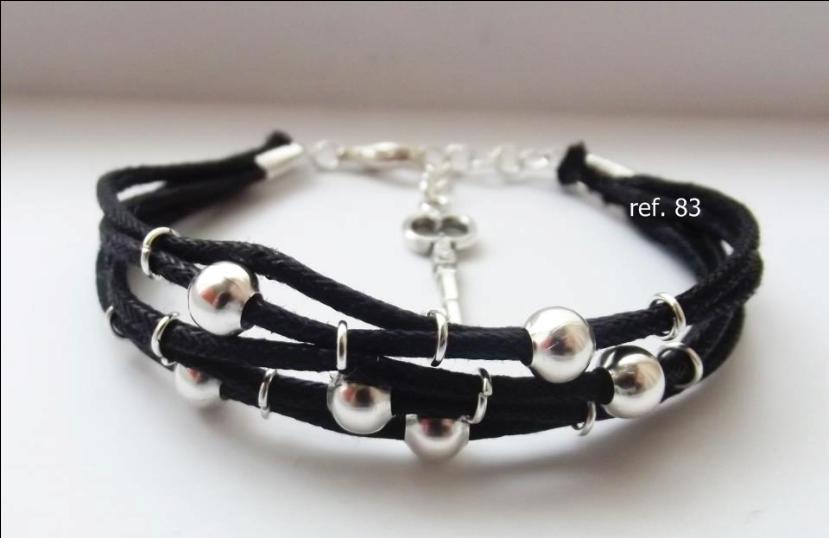 Características: Pulsera negra con bolas y adornos plateados. 
Precio unitario: 5€  ( IVA incluido) 
Gastos de envío no incluidos
ALIMENTOS
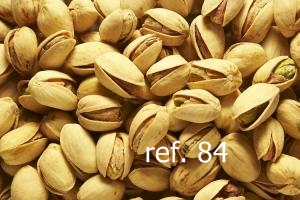 Características: Pistachos con cáscara (150g.)
Precio unitario: 2,50€  ( IVA incluido) 
Gastos de envío no incluidos
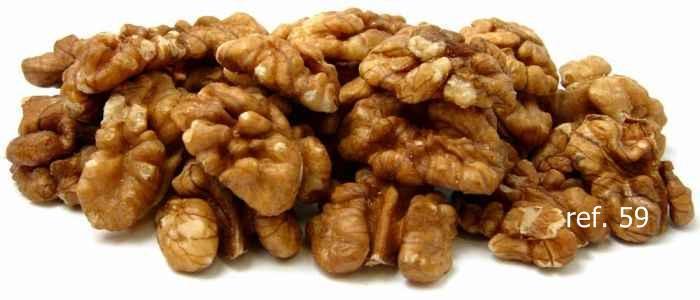 Características: Nueces peladas (100 g.)
 Precio unitario: 2,5€  ( IVA incluido) 
Gastos de envío no incluidos
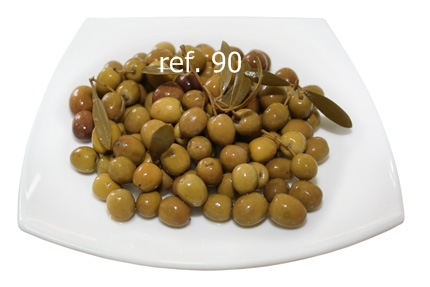 Características: Aceitunas arbequinas (500g.)
Precio unitario: 3,5€  ( IVA incluido) 
Gastos de envío no incluidos
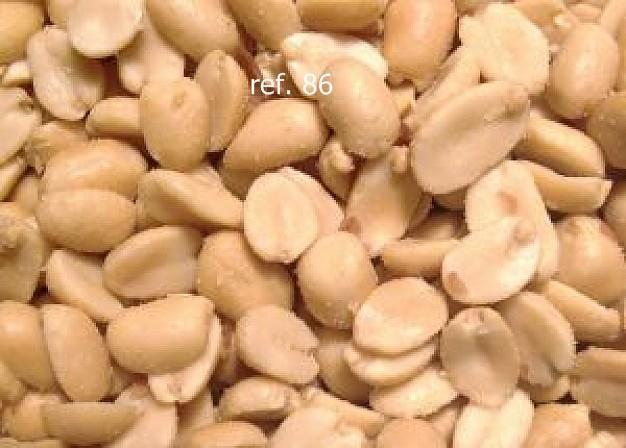 Características: Cacahuetes salados. (150g.)
Precio unitario: 1,50 €  ( IVA incluido) 
Gastos de envío no incluidos
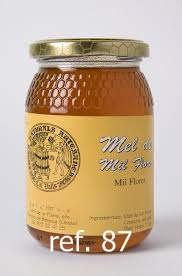 Características: Miel milflores (1/2 kg.)
Precio unitario: 4€  ( IVA incluido) 
Gastos de envío no incluidos
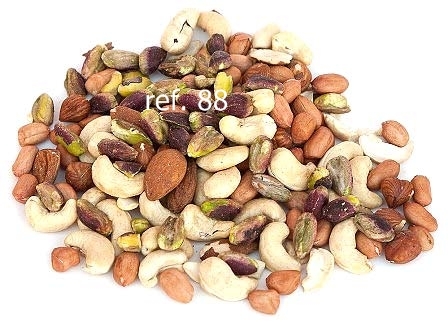 Características: Mezcla de frutos secos (150g.)
Precio unitario: 1,50 €  ( IVA incluido) 
Gastos de envío no incluidos
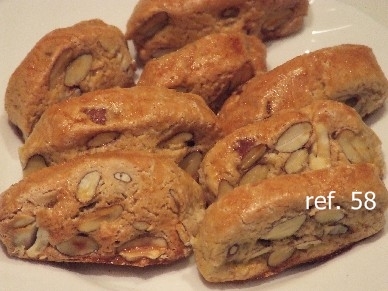 Características: Carquiñolis (200 g.)
Precio unitario: 3,50 €  ( IVA incluido) 
Gastos de envío no incluidos
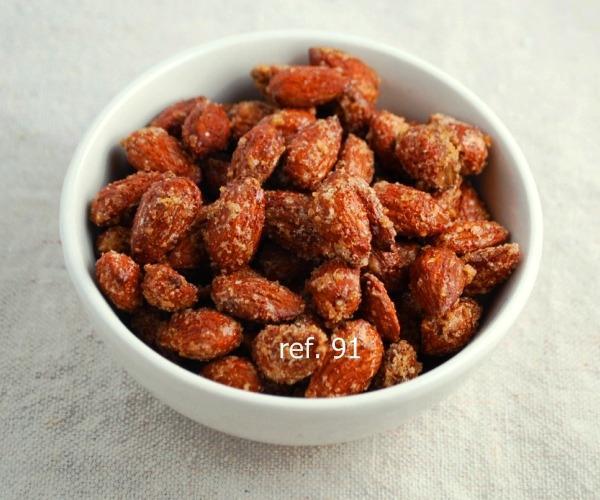 Características: Almendras garrapiñadas 
(150 g.)
Precio unitario: 2’50( IVA incluido) 
Gastos de envío no incluidos